Take Part In the PTA’s Reflection Program
2020-2021 Theme:
“I Matter Because” 

Entries from all grades and all abilities WELCOME!
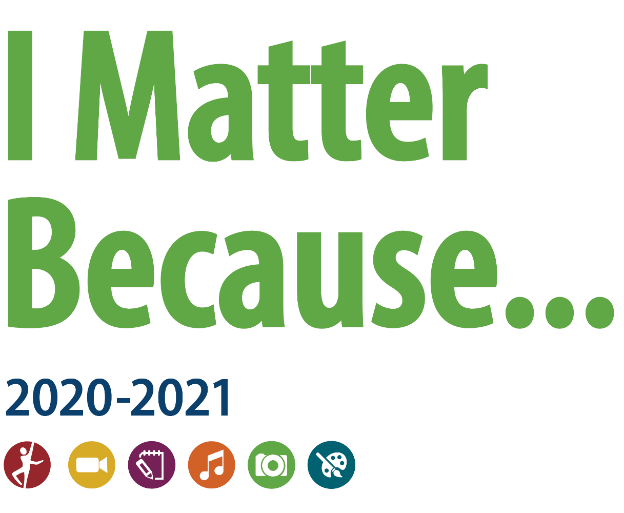 Categories:
Dance Choreography       
Literature		      
Film Production	  
Photography	
Visual Arts
Music Composition
All Entries Due _______________
Contact: _____________________________________
Return bottom portion of the Form: This is not the official Entry Form
The official entry form will be emailed to you, or sent home with your child after this form has been returned to your school. Please return this form by __________________________
Student’s Name___________________Parent/Guardian’s Name____________________________

Phone Number_______________________________Email address__________________________

School_____________________________Grade________Teacher___________________________

Entry Category – check areas of interest

Dance Choreography  □	       Literature □                                                  Film Production □	

Photography □                                Musical Composition □                              Visual Arts □	

Students with Special Needs may receive special accommodations by entering the special artist division.